Заверения об обстоятельствах в российском праве: прижился ли результат заимствования?
Всероссийская конференция по обязательственному праву
 
	Алена Кучер, к.ю.н., доцент кафедры        	гражданского права МГУ им.М.В. Ломоносова, 	партнёр «Дебевойз энд Плимптон ЛЛП»
29 августа 2018 г.
Заверения и гарантии континентальное право
Защита лица, полагавшегося на достоверность представленной информации, предоставляется:

В Германии и Франции:

Ограниченная защита на основании положений законодательства:

О недействительности договоров, заключенных под влиянием заблуждения и обмана (в основном обмана, так как заблуждение часто бывает в мотиве или же покупатель не проявляет должной меры заботливости, что лишает покупателя защиты) 

О защите в ситуации ненадлежащего качества товара (н: в случае, если приобретается контроль над действующим бизнесом и дефект касается всего бизнеса как такового)

О недобросовестном поведении при заключении договора (culpa in contrahendo)

Судебная практика полностью поддерживает и наделяет судебной защитой договоренности сторон по заверениям и гарантиям, трактуя их на основании принципа свободы договора как взятое на себя продавцом обязательство возместить убытки в случае недостоверности предоставленной им информации или в случае нераскрытия существенной информации

в Великобритании – только на основании договорных положений (заверений и гарантий – representations and warranties), кроме ряда вопросов публичной продажи акций, н: запрет использования инсайдерской информации и проч.
2
Причины заимствования
Принятые в континентальном праве механизмы защиты в большинстве случаев не работали в России
 Заблуждение  и обман (см. подборку судебной практики в Приложении 1)
Положительная практика , основа которой заложена ФАС Уральского округа в 2006 г. (“Ликвидность акций относится к качеству предмета договора купли-продажи ценных бумаг, в связи с чем заблуждение относительно финансового состояния эмитента является заблуждением относительно качеств предмета сделки, которые значительно снижают возможности его использования по назначению.”)
Подавляющая практика отказная:
Заблуждение в мотиве
Отсутствие должной степени заботливости и осмотрительности  (дела 1-5, 17-19 в Приложении 1):
Не запросил или не изучил бухгалтерскую отчетность
Не запросил или не изучил информацию о сделках общества, решениях органов управления, наличии активов
Не обратился к ЕГРП или ЕГРЮЛ (дела 19, 20)
Не использовал информационные права участника (дела 10, 13)
Договор или переписка сторон не содержит указания на важность тех или иных фактов (дела 7, 8, 11, 16) – особенно актуально после реформы ГК РФ 
Не доказан умысел или недобросовестность лица, предоставляющего информацию (дела 8, 11, 17)
Недостоверная информация не может снизить возможность использования доли участия по назначению (дела 9, 22)
Несмотря на недостоверность информации стал участником общества (8)
3
Причины заимствования
Положения о качестве (см. подборку судебной практики в Приложении 2):
Положительная практика, заложенная ФАС Уральского округа в 2010 году (“Отсутствие у эмитента права собственности на объекты недвижимости значительно влияет на такие качества проданного товара (пакета акций), как ликвидность и инвестиционная привлекательность, и снижает его рыночную стоимость, что свидетельствует о том, что истцу был продан товар ненадлежащего качества, недостатки которого не были оговорены продавцом”)
В основном судебная практика отказная:
Договор не предусматривает специальных требований к качеству (наличие определенных активов, отсутствие задолженности)  (дела 3, 4 в Приложении 2) 
Покупатель не проявил должной степени заботливости и усмотрительности (не запросил или не проверил финансовую отчетность, не использовал информационные права акционера – дела 2, 3 в Приложении 2) - (например, в этом случае в Германии такая защита не предоставляется, за исключением случаев обмана или предоставления гарантий продавцом, при этом однако на покупателя не возлагается обязанности проводить полную юридическую проверку)
Суды не находят положения о качестве товара применимыми к договору купли-продажи акций, вне зависимости от пакета акций и характера дефекта (Специфика доли в уставном капитале ООО как предмета сделки с учетом конкретных обстоятельств дела исключает возможность применения к купле-продаже доли положений ст. 475 ГК РФ.) (дела 3, 5, 7)

Необходимо определиться с методикой пересчета цены ( «соразмерное уменьшение цены» - пропорционально? за минусом убытков? с учетом мнения экспертизы?  проч.?)
4
Причины заимствования
Положение о самостоятельном обязательстве (см. подборку судебной практики в Приложении 3)
Положительная практика – иск лица, полагавшегося на достоверность предоставленной информации, удовлетворен в связи с тем, что недостоверность информации признана нарушением обязательства 

Отказная практика базируется на том, что в соответствии со ст. 307 ГК РФ «в силу обязательства одно лицо (должник) обязано совершить в пользу другого лица (кредитора) определенное действие, как то: передать имущество, выполнить работу, уплатить деньги и т.п., либо воздержаться от определенного действия…», в то время как заверение об обстоятельствах не является обязательством совершить действие или воздержаться от действия.
5
Самостоятельное обязательство
С учетом опыта Германии и Франции необходимо признать юридически связывающим и подлежащим судебной защите обязательство лица в отношении достоверности сообщенной лицом  информации и обязательство по предоставлению информации

не является обязательством предать имущество, выполнить работу, уплатить деньги
не является обязательством «обеспечить» достоверность информации
по своей природе близко к обязательству обеспечить надлежащее качество 

Такое обязательство может быть взято на себя как контрагентом по сделке, так и любым иным лицом 

Лицо несет ответственность вне зависимости от знания о недостоверности предоставленной информации, если только договор не ограничивает его ответственность случаями, когда лицо знало о недостоверности

Знание лица о недостоверности информации, предоставленной другим лицом, не имеет значения, но в данном случае будет сложнее доказать убытки (ст. 404 ГК РФ)

Наличие такой обязанности в договоре не лишает покупателя возможности прибегнуть к иным способам защиты
Заверения и гарантии в английском праве
Заверения и гарантии в английском праве
Пример расчета убытка

Рыночная стоимость актива – 2 млн.
Рыночная стоимость объектов недвижимости – 300 тыс.
8
Заверения в российском праве – ст. 431.2 ГК РФ
Судебная практика по ст. 431.2
Заверение об обстоятельствах vs Обещание. Обещание отказаться от права либо совершить действие в будущем суды не признают заверением об обстоятельствах ( дело 1 в Приложении 4). Обещание стороны совершить какие-либо действия, например, возместить расходы на погашение задолженности, не может рассматриваться как заверение об обстоятельствах; заверение понимается как утверждение о свершившихся фактах (дело 5).  - эта правовая позиция заслуживает поддержки. 
Знание о недостоверности заверения. Право на иск о взыскании неустойки или убытков, вызванных недостоверными заверениями, имеет только добросовестная сторона. Сторона, которая обнаружила недостоверность заверений до заключения договора, в дальнейшем утрачивает право ссылаться на недостоверность таких заверений (дело 5). Включение в договор заверения об обстоятельствах, о недостоверности которого известно стороне, готовящей проект договора, может рассматриваться как злоупотребление правом (дело 5). – эта правовая позиция является спорной. 
Обязанность проявить усмотрение и заботливость (вмененное знание о недостоверности заверения). Предоставление информации об отсутствии залога недвижимого имущества не может рассматриваться как предоставление недостоверного заверения, поскольку покупатель имеет возможность самостоятельно проверить наличие (отсутствие) обременения. Сторона, получающая заверения, должна проявлять должную осмотрительность и действовать разумно и добросовестно в той степени, в которой это ожидается в гражданском обороте при заключении аналогичных сделок (дела 5, 6, 15). Непредоставление информации не рассматривается как нарушение положений ст. 431.2 ГК РФ, если другая сторона, действуя разумно и добросовестно, должна была и могла запросить у контрагента сведения, которые являются существенными для подобных сделок (дела 15, 20). – эта правовая позиция является спорной. 
Природа убытка при нарушении заверения. Убыток рассчитывается по договорной модели, по деликтной модели или в размере потери (н: сумма задолженности перед третьими лицами об отсутствии которой гарантировали в заверении) (дело 12) – эта правовая позиция заслуживает поддержки (кроме модели взыскания потери)
10
Судебная практика по ст. 431.2
Полномочие делать заверение. Суд отклонил ссылку истца на заверения об обстоятельствах, которые содержались в письме, подписанном не генеральным директором, который подписывал соответствующие договоры, а его заместителем, указав, что заместитель не является уполномоченным на это лицом (дело 13). - эта правовая позиция является спорной. 


Применение ст. 431.2 во времени. Статья не применяется к договорам, заключенным до вступления ст. 431.2 в силу (дела 18, 19, 20).  - эта правовая позиция является спорной. 
 

Значение оговорки Entire Agreement Clause. Если договор содержит оговорку, что все предшествующие договору переговоры и документы теряют силу и договор имеет приоритет, то все данные до заключения договора и не повторенные в договоре заверения об обстоятельствах не имеют правового значения (дело 18) – эта правовая позиция является спорной.
11
Приложение 1 - Заблуждение и обман  (ст. 178 и ст. 179 ГК РФ)
12
Приложение 1 - Заблуждение и обман  (ст. 178 и ст. 179 ГК РФ)
13
Приложение 1 - Заблуждение и обман  (ст. 178 и ст. 179 ГК РФ)
14
Приложение 1 - Заблуждение и обман  (ст. 178 и ст. 179 ГК РФ)
15
Приложение 1 - Заблуждение и обман  (ст. 178 и ст. 179 ГК РФ)
16
Приложение 1 - Заблуждение и обман  (ст. 178 и ст. 179 ГК РФ)
17
Приложение 1 - Заблуждение и обман  (ст. 178 и ст. 179 ГК РФ)
18
Приложение 1 - Заблуждение и обман  (ст. 178 и ст. 179 ГК РФ)
19
Приложение 1 - Заблуждение и обман  (ст. 178 и ст. 179 ГК РФ)
20
Приложение 1 - Заблуждение и обман  (ст. 178 и ст. 179 ГК РФ)
21
Приложение 1 - Заблуждение и обман  (ст. 178 и ст. 179 ГК РФ)
22
Приложение 1 - Заблуждение и обман  (ст. 178 и ст. 179 ГК РФ)
23
Приложение 1 - Заблуждение и обман (ст. 178 и ст. 179 ГК РФ)
24
Приложение 2 - Применение положений о купле-продаже товаров
25
Приложение 2 - Применение положений о купле-продаже товаров
26
Приложение 2 - Применение положений о купле-продаже товаров
27
Приложение 2 – Применение положений о купле-продаже
28
Приложение 2 - Применение положений о купле-продаже товаров
29
Приложение 3 - Самостоятельное обязательство
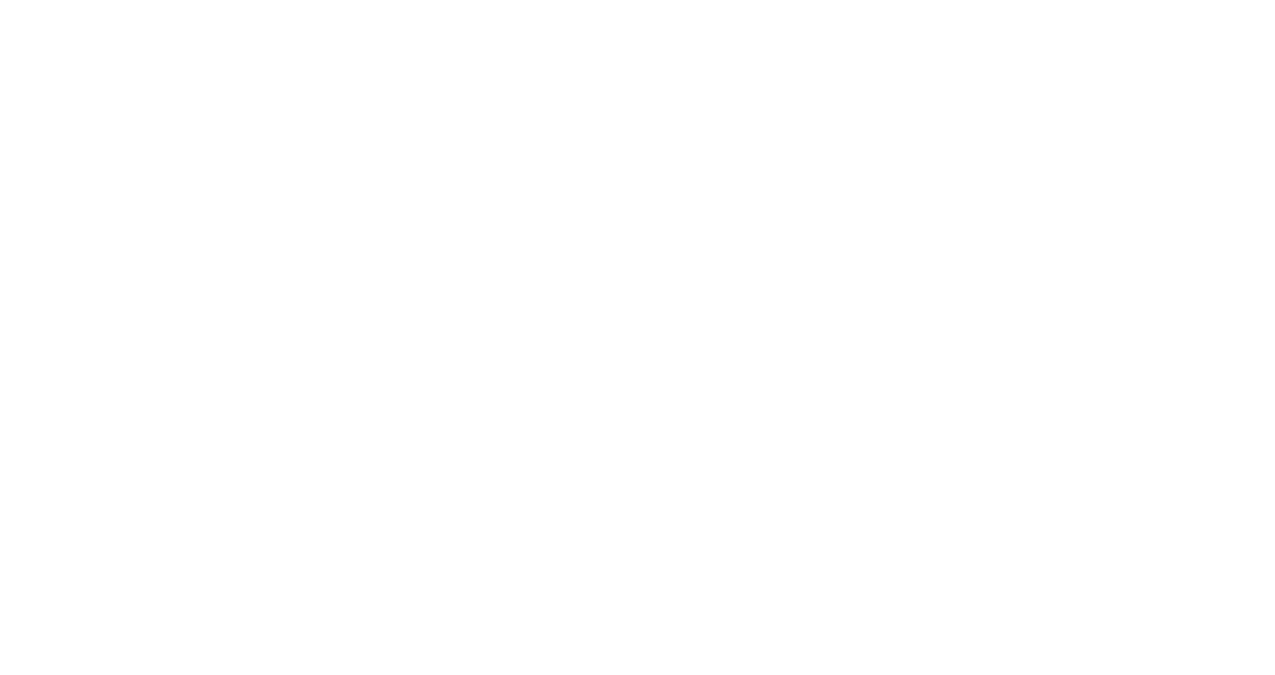 30
Приложение 3 – Самостоятельное обязательство
31
Приложение 3 – Самостоятельное обязательство
32
Приложение 4 – Заверения об обстоятельствах
33
Приложение 4 – Заверения об обстоятельствах
34
Приложение 4 – Заверения об обстоятельствах
35
Приложение 4 – Заверения об обстоятельствах
36
Приложение 4 – Заверения об обстоятельствах
37
Приложение 4 – Заверения об обстоятельствах
38
Приложение 4 – Заверения об обстоятельствах
39
Приложение 4 – Заверения об обстоятельствах
40
Приложение 4 – Заверения об обстоятельствах
41
Приложение 4 – Заверения об обстоятельствах
42
Приложение 4 – Заверения об обстоятельствах
43
Приложение 4 – Заверения об обстоятельствах
44
Приложение 4 – Заверения об обстоятельствах
45
Приложение 4 – Заверения об обстоятельствах
46
Приложение 4 – Заверения об обстоятельствах
47
Приложение 4 – Заверения об обстоятельствах
48
Приложение 4 – Заверения об обстоятельствах
49
Приложение 4 – Заверения об обстоятельствах
50
Приложение 4 – Заверения об обстоятельствах
51
Приложение 4 – Заверения об обстоятельствах
52
Приложение 4 – Заверения об обстоятельствах
53
Контакты
Алена Кучер
Партнер

T:  +7 495 956 3858
М. +7 916 120 2000
E: ankucher@debevoise.com
Бизнес-центр «Моховая»ул. Воздвиженка, 4/7 стр. 2Москва, 125009, Россия